Министерство науки и высшего образования Российской ФедерацииФедеральное государственное бюджетное образовательное учреждениевысшего образования«Владимирский государственный университет имени Александра Григорьевича и Николая Григорьевича Столетовых»(ВлГУ)
Юридический институтКафедра «Финансовое право и таможенная деятельность»
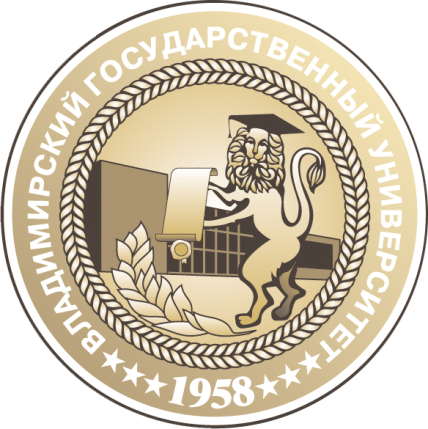 Тема выпускной квалификационной работы:
Организация перевозок и логистика в таможенном деле
 
Часть 5. Применение информационных систем в международных цепях поставок
Заказчик проекта: ООО «ДжиЭмСи»
Руководитель: к.э.н., доц. каф. «ГП УТД»
Аксенов И.А.
Выполнил: ст. гр. ЗТМД-215
Казабекова М.Н.
Владимир, 2021
Объект - информационная система, как элемент управления международными цепями поставок
Предмет - совокупность функциональных возможностей информационной системы для электронного обмена данными между участниками цепи поставок и таможенными органами
Цель - выявление направлений развития информационных систем для международных цепей поставок
Задачи
- выявить терминологию и характеристики цепей поставок;
- отразить структуру цепей поставок;
- определить особенности управления цепями поставок;
- выделить роль автоматизированных информационных систем в управлении цепей поставок;
- построить модели информационных систем для управления цепями поставок;
- провести сравнительный анализ зарубежных и отечественных разработок информационных систем для цепей поставок;
- сформировать предложения по совершенствованию информационных систем участниками цепей поставок при взаимоотношении с таможенными органами;
- предложить рекомендации по совершенствованию информационных систем по взаимодействию между участниками цепи поставок.
СТРУКТУРА ЦЕПИ ПОСТАВОК
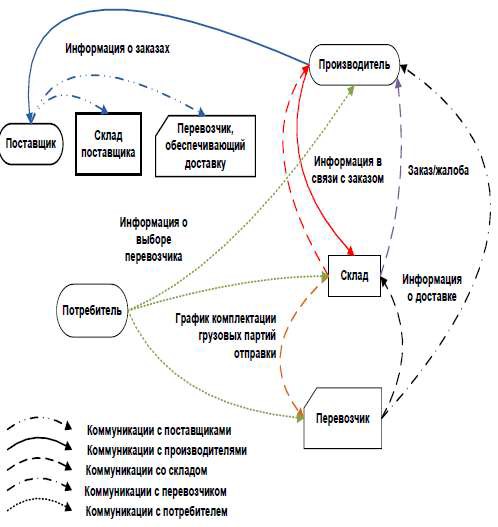 УПРВЛЕНИЕ ЦЕПЯМИ ПОСТАВОК
СРАВНЕНИЕ ОСНОВНЫХ РАЗРАБОТЧИКОВ ИНФОРМАЦИОННЫХ СИСТЕМ НА ОТЕЧЕСТВЕННОМ РЫНКЕ
СРАВНЕНИЕ ВОЗМОЖНЫХ СПОСОБОВ ДЕКЛАРИРОВАНИЯ ТОВАРОВ УЧАСТНИКАМИ ВЭД С ИСПОЛЬЗОВАНИЕМ ИНФОРМАЦИОННЫХ СИСТЕМ
[Speaker Notes: Использование специализированной программы (Альта-ГТД)
1.	использование готовой программы
2.	автоматизированное заполнение таможенной декларации
3.	отсутствует необходимость налаживания каналов связи с таможенными органами, т.к. это обязанность информационного посредника
1. расходы на оплату установки программы, а также на интеграцию с ERP системой и последующим обслуживанием со стороны информационного посредника (Альта-Софт)
2. в случае сбоя в программе, участник ВЭД не сможет задекларировать товар в назначенные сроки и, как следствие, понесет временные и финансовые издержки.
3. интеграция разных систем с различными форматами данных
Создание отдельного модуля «таможенное декларирование» в ERP системе
1. единая база данных ERP системы;
2. единые форматы данных
3. автоматическое заполнение и учет таможенной декларации и сопутствующих документов в ERP системе
4. отсутствует необходимость интеграции и поддержания функционирования (обслуживание) разных (несовместимых) систем, что существенно снижает финансовые расходы компании
1. затраты на создание данного модуля
2. самостоятельное подключение к информационной системе таможенных органов,
либо можно воспользоваться услугами информационного оператора
Использование «личного кабинета участника ВЭД» на сайте ФТС РФ
1. бесплатное использование
2. наличие огромного количества сервисов
3. прямой обмен данными с таможенными органами, без участия информационного посредника
4. участнику ВЭД не нужно устанавливать специализированную программу на свой компьютер
1. ручной ввод данных
2. несовместимость форматов данных компании и формата, используемого в личном кабинете участника ВЭД
3. загрузка файлов лишь в определенных форматах данных]
Схема взаимодействия участников цепи поставок с таможенными органами посредством использования ERP системы и «Личного кабинета участника ВЭД»
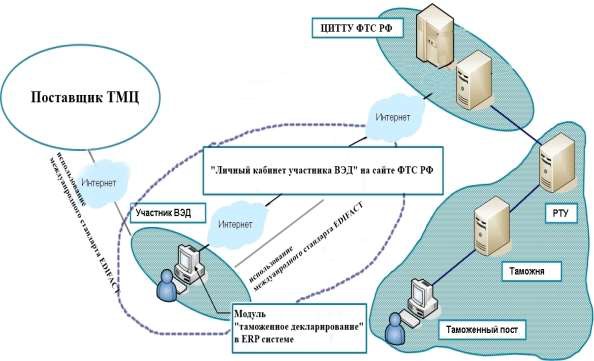 ПРЕИМУЩЕСТВА РЕШЕНИЯ
бесплатное, прямое взаимодействие с таможенными органами (отсутствуют информационные посредники, не требуется получение доступа к информационной системе таможенных органов, т.к. можно сказать, что «личный кабинет участника ВЭД» выступает в роли информационного посредника)
сокращение временных и финансовых издержек за счет автоматической загрузки заполненной декларации и таможенных документов  из ERP системы в личный кабинет участника ВЭД;
применение единого, международного стандарта EDIFACT при электронного обмене данными со всеми участниками ВЭД избавит от несовместимости форматов данных и исключит дублирование данных
оперативное взаимодействие всех участников цепи поставок
обеспечение беспрепятственного движения единого потока информации, что напрямую повлияет на взаимодействие участников цепи поставок и как следствие на движение ТМЦ по цепи поставок.
СПАСИБО 
ЗА 
ВНИМАНИЕ